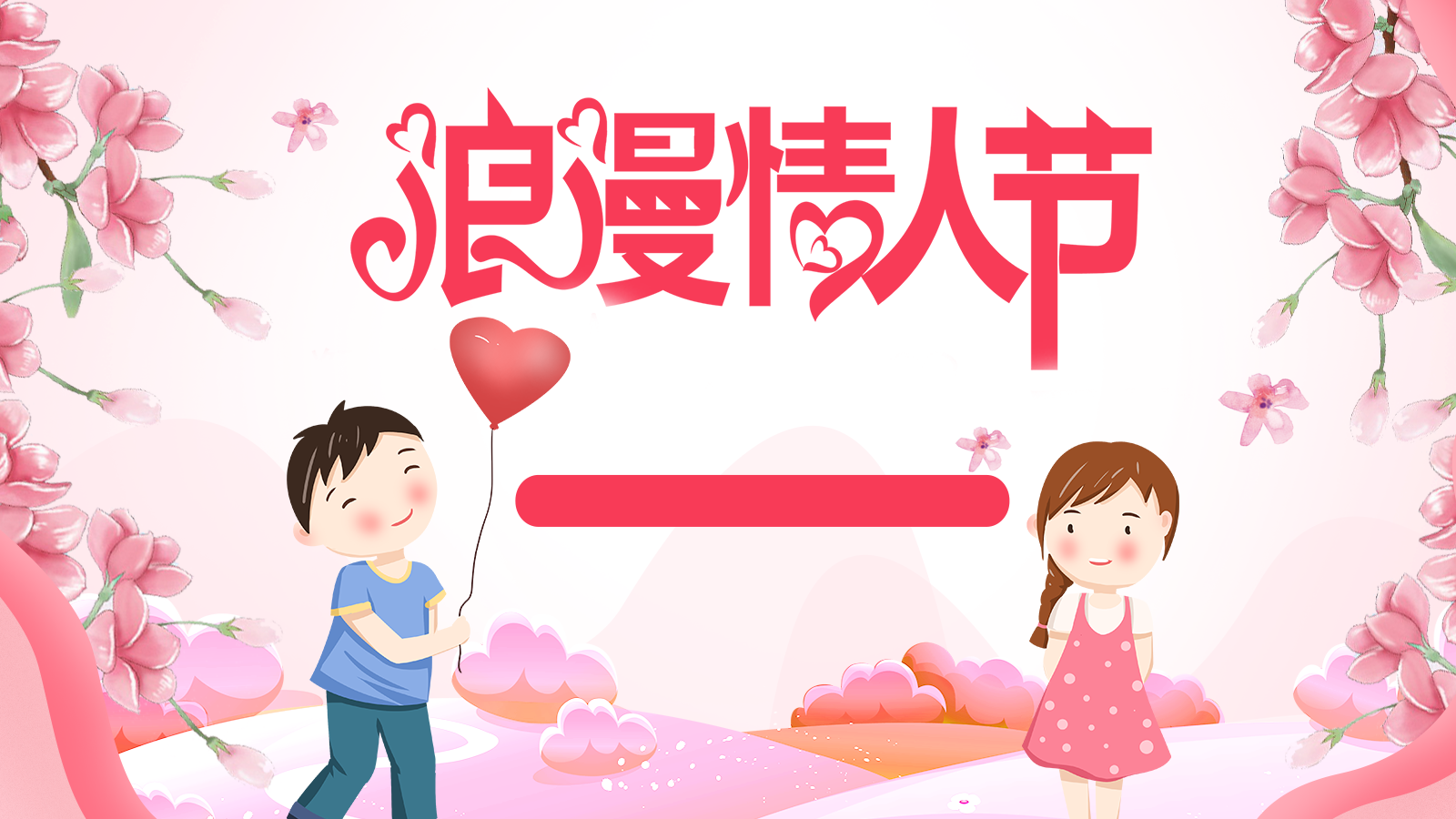 浪漫情人节表白/相册PPT模板
01 公司介绍(Company Introduction)
02 市场调研(Marketing & Reserach)
目录
03 活动介绍(Activity Introduction)
04 预期展望(Future Prospects)
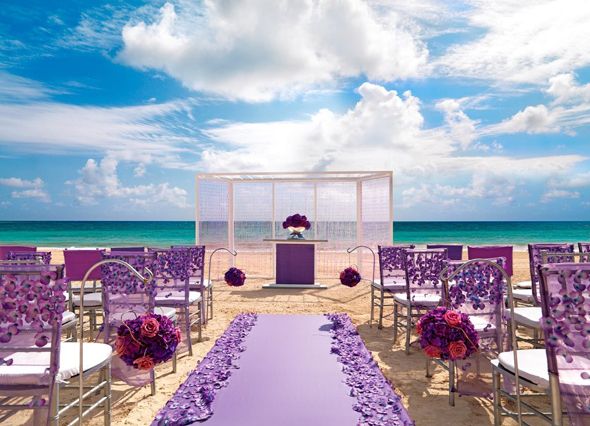 01
公司介绍
(Company Introduction)
公司介绍
(Company Introduction)
双击替换内容
双击替换内容双击替换内容双击替换内容双击替换内容
双击替换内容双击替换内容双击替换内容双击替换内容双击替换内容双击替换内容双击替换内容双击替换内容
双击替换内容双击替换内容双击替换内容双击替换内容
公司介绍(Company Introduction)
01
双击替换内容双击替换内容
02
双击替换内容双击替换内容
双击替换内容双击替换内容
03
04
双击替换内容双击替换内容
公司介绍
(Company Introduction)
双击替换内容
内容
双击替换内容双击替换内容
内容
双击替换内容双击替换内容
内容
双击替换内容双击替换内容
双击替换内容双击替换内容双击替换内容双击替换内容
公司介绍
(Company Introduction)
双击替换内容
1、双击替换内容
6、双击替换内容
2、双击替换内容
7、双击替换内容
3、双击替换内容
8、双击替换内容
4、双击替换内容
9、双击替换内容
5、双击替换内容
10、双击替换内容
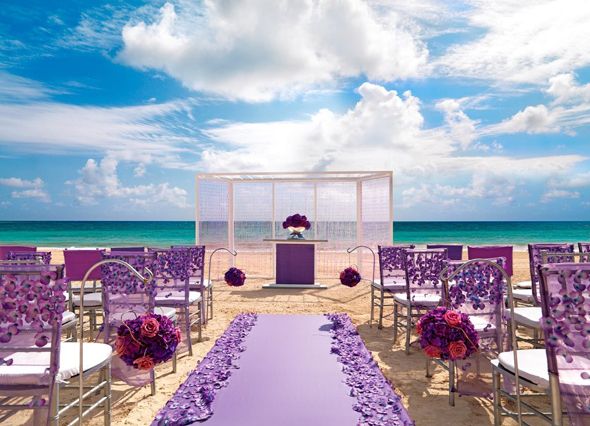 02
市场调研
(Marketing & Reserach)
市场调研
(Marketing & Reserach)
双击替换内容双击替换内容双击替换内容双击替换内容
双击替换内容双击替换
双击替换内容双击替换内容双击替换内容双击替换内容
双击替换内容双击替换内容双击替换内容双击替换内容
双击替换内容双击替换内容
市场调研
(Marketing & Reserach)
双击替换内容双击替换内容
1
双击替换内容双击替换内容
2
双击替换内容双击替换内容
双击替换内容双击替换内容
3
双击替换内容双击替换内容
4
市场调研
(Marketing & Reserach)
双击替换内容
双击替换内容双击替换内容双击替换内容双击替换内容
1
双击替换内容双击替换内容双击替换内容双击替换内容双击替换内容双击替换内容
2
市场调研
(Marketing & Reserach)
01
替换内容
双击替换内容双击替换内容双击替换内容双击替换内容
双击替换内容双击替换内容双击替换内容双击替换内容
双击替换内容双击替换内容双击替换内容双击替换内容
02
替换内容
03
替换内容
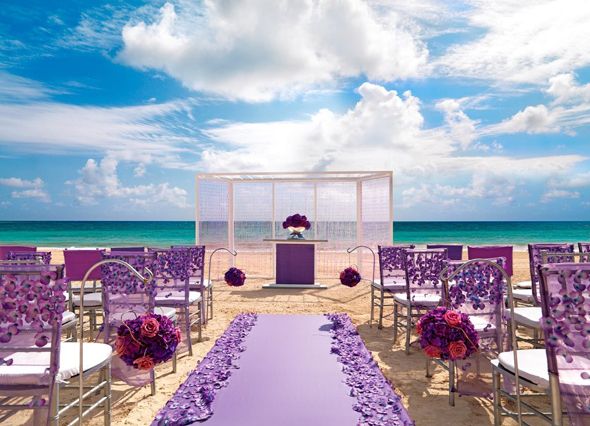 03
活动介绍
(Activity Introduction)
活动介绍
(Activity Introduction)
双击替换内容
双击替换内容
双击替换内容双击替换内容双击替换内容双击替换内容双击替换内容双击替换内容双击替换内容双击替换内容
双击替换内容双击替换内容双击替换内容双击替换内容双击替换内容双击替换内容双击替换内容双击替换内容
活动介绍
(Activity Introduction)
双击替换内容双击替换内容双击替换
双击替换内容
双击替换内容
双击替换内容双击替换内容
双击替换内容双击替换内容双击替换内容
活动介绍
(Activity Introduction)
双击替换内容
双击替换内容双击替换内容双击替换内容双击替换内容
双击替换内容双击替换内容双击替换内容双击替换内容
双击替换内容双击替换内容双击替换内容双击替换内容
双击替换内容
双击替换内容双击替换内容双击替换内容双击替换内容双击替换内容双击替换内容双击替换内容双击替换内容
活动介绍
(Activity Introduction)
双击替换内容双击替换内容双击替换内容双击替换内容
双击替换内容双击替换内容双击替换内容双击替换内容
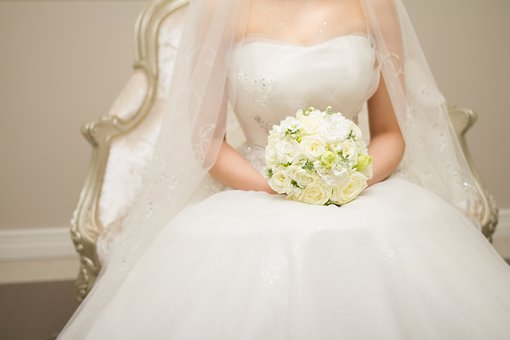 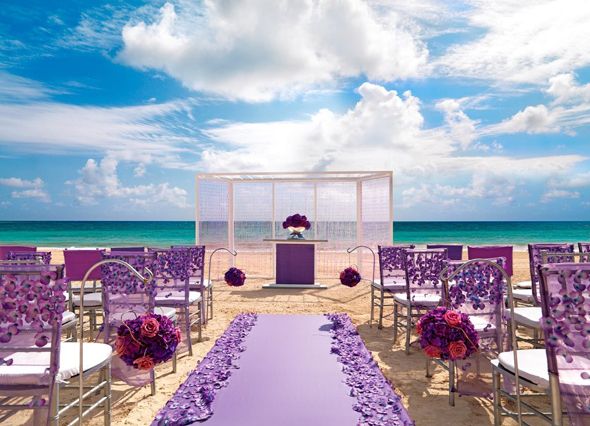 04
预期展望
(Future Prospects)
预期展望
(Future Prospects)
双击替换内容
双击替换内容双击替换内容双击替换内容双击替换内容双击替换内容双击替换内容双击替换内容双击替换内容
预期展望
(Future Prospects)
双击替换内容
双击替换
双击替换内容
双击替换内容
1
双击替换
双击替换内容
2
双击替换内容
双击替换内容
3
双击替换内容双击替换内容
预期展望
(Future Prospects)
双击替换内容
1
2
3
4
双击替换内容双击替换内容双击替换
双击替换内容双击替换内容
双击替换内容双击替换内容
双击替换内容双击替换内容双击替换内容
预期展望
(Future Prospects)
双击替换内容
双击替换内容
双击替换内容
双击替换内容双击替换内容
1
2
3
预期展望
(Future Prospects)
双击替换内容
双击替换内容双击替换内容
双击替换内容
双击替换内容双击替换内容双击替换内容双击替换内容
双击替换内容双击替换内容双击替换内容双击替换内容
双击替换内容双击替换内容
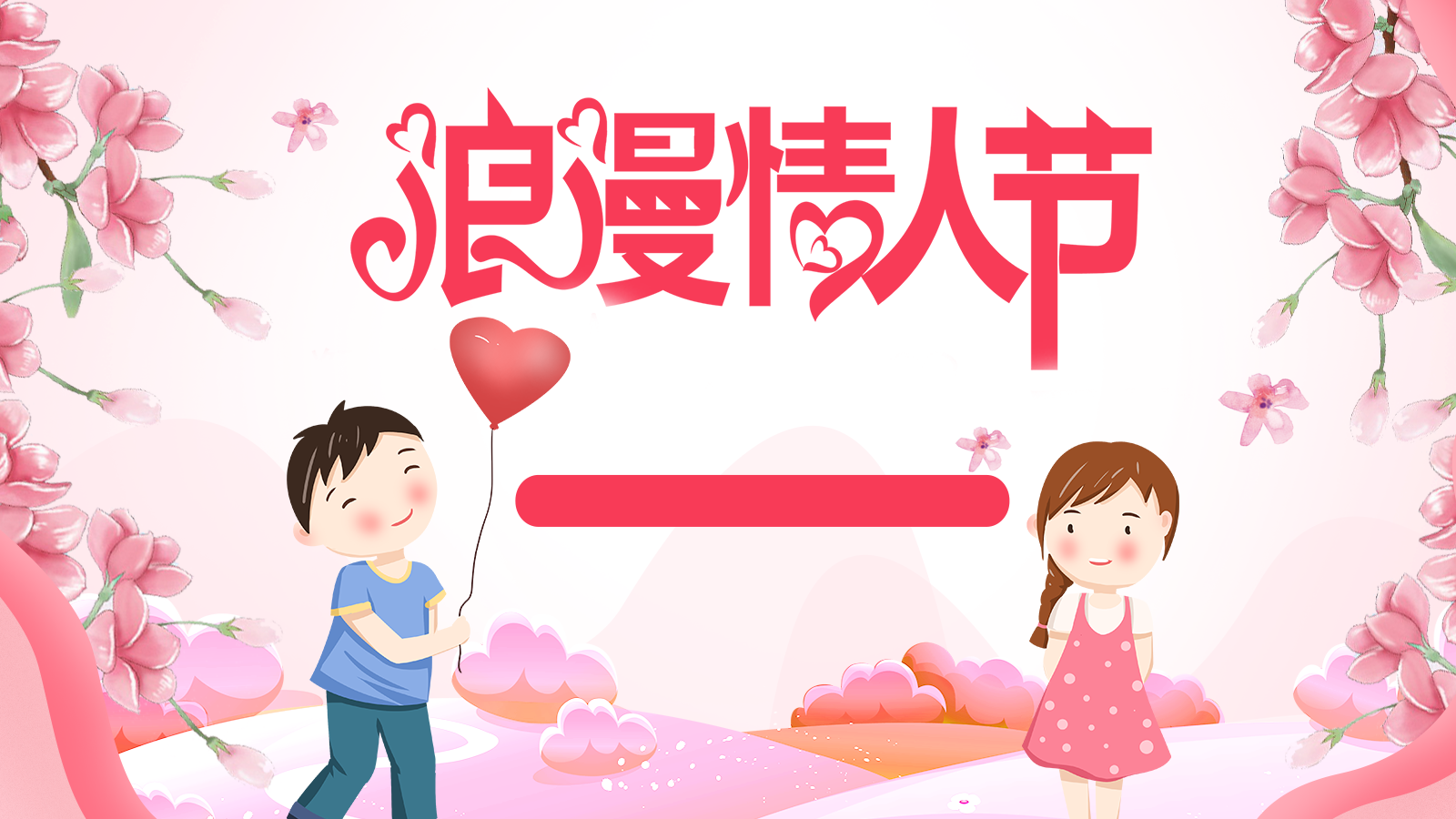 浪漫情人节表白/相册PPT模板